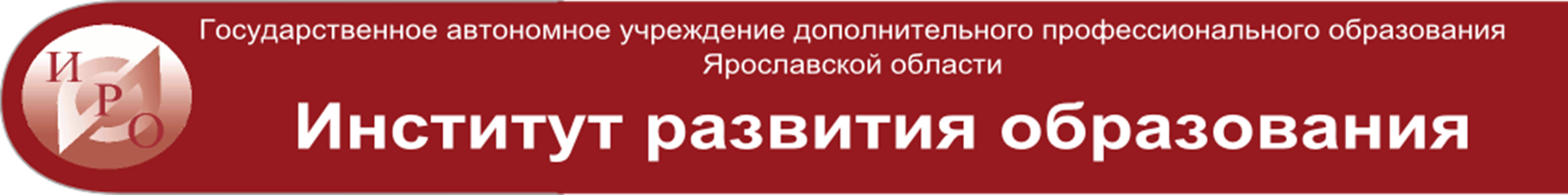 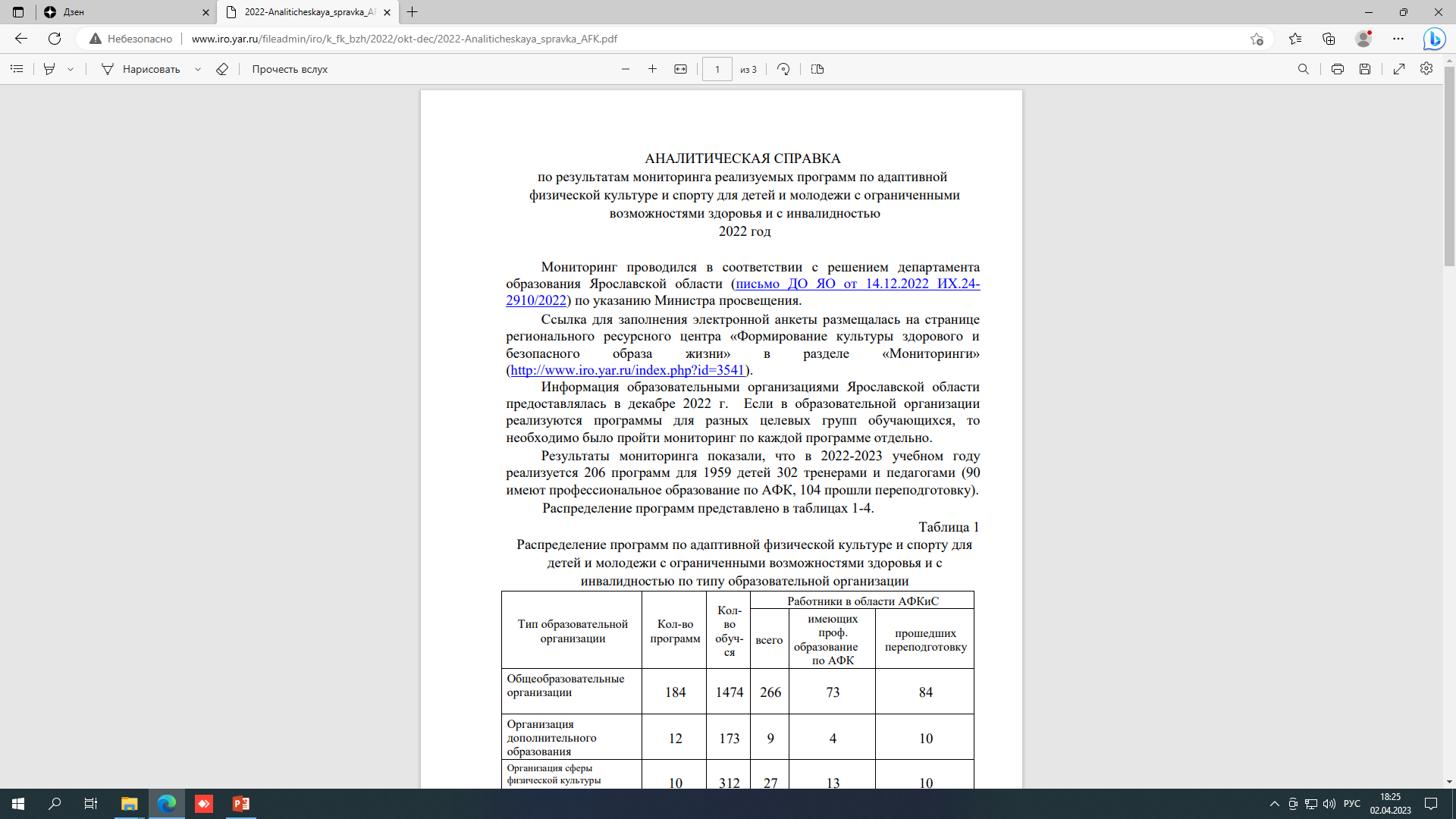 330
ОТВЕТОВ
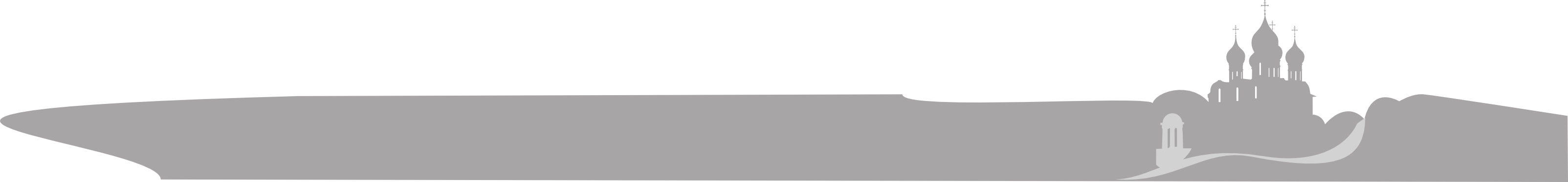 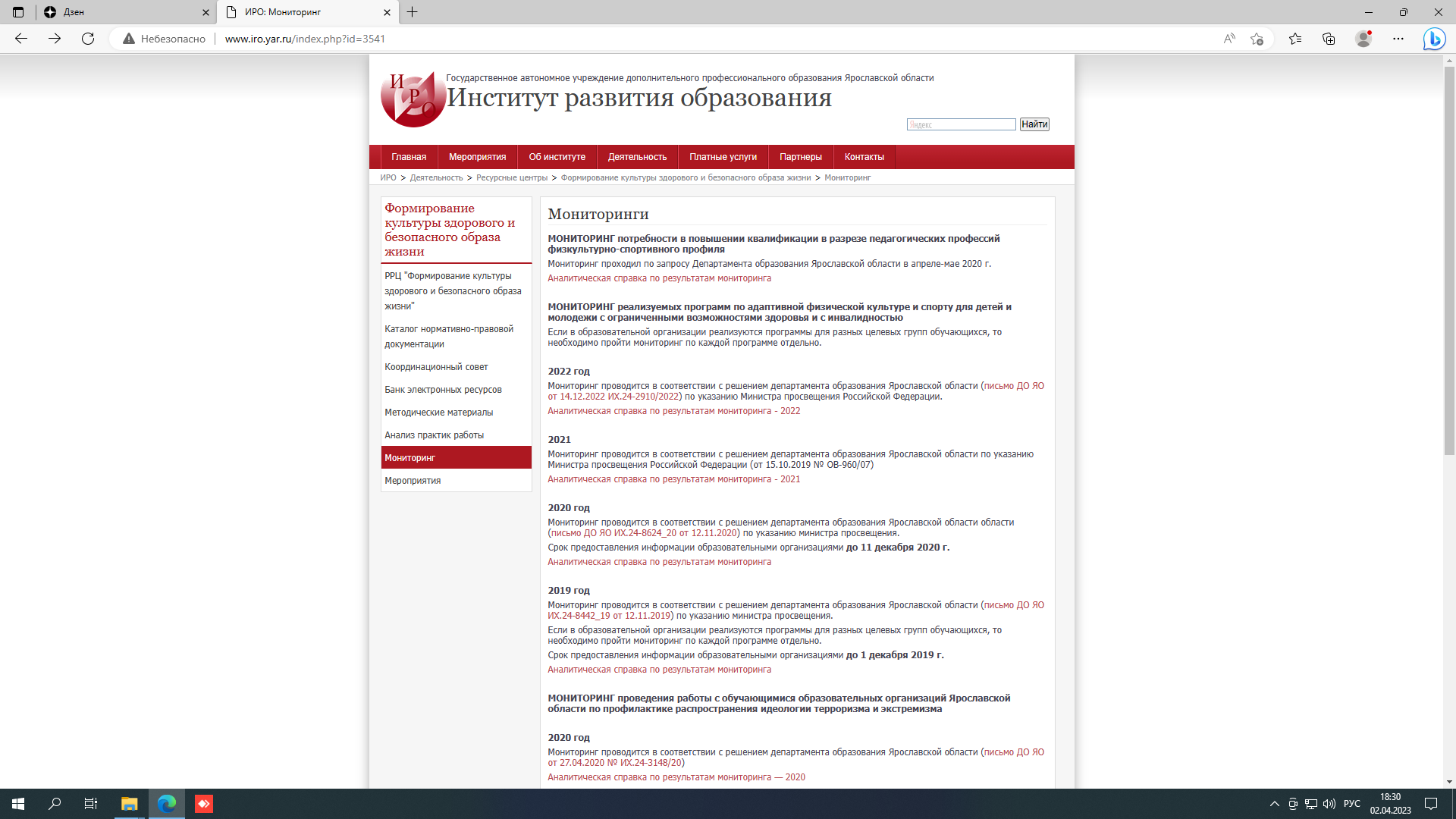 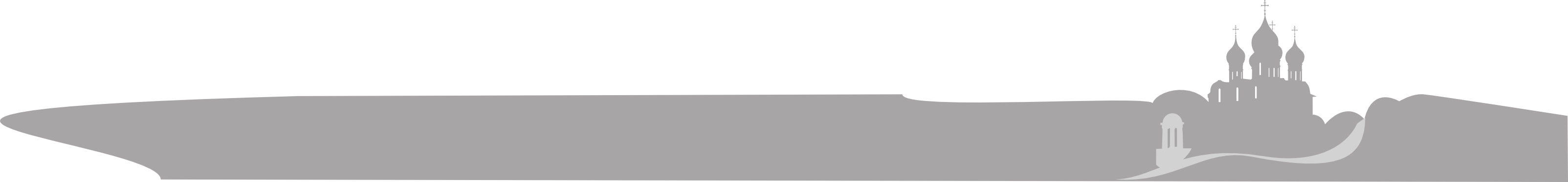 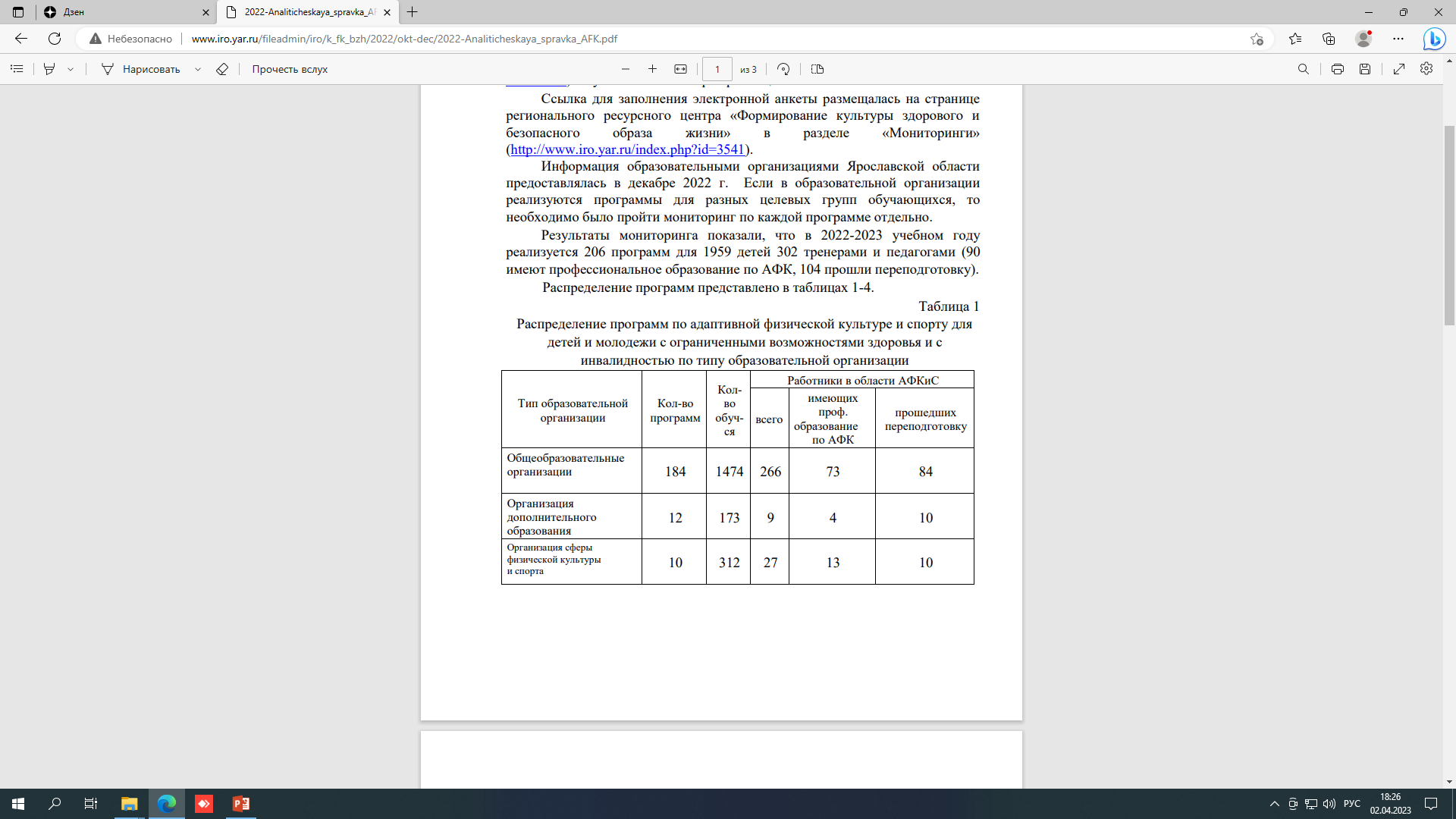 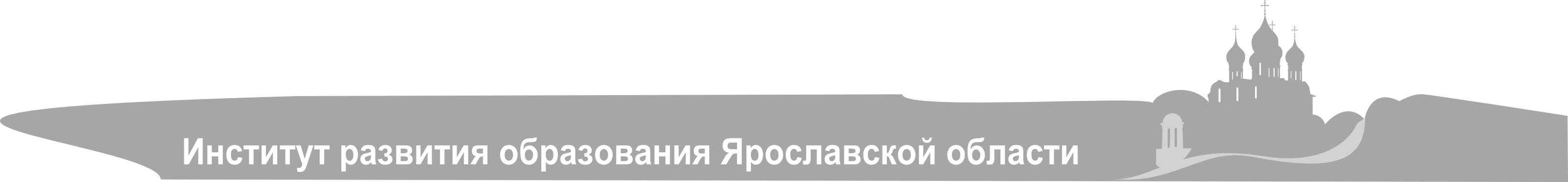 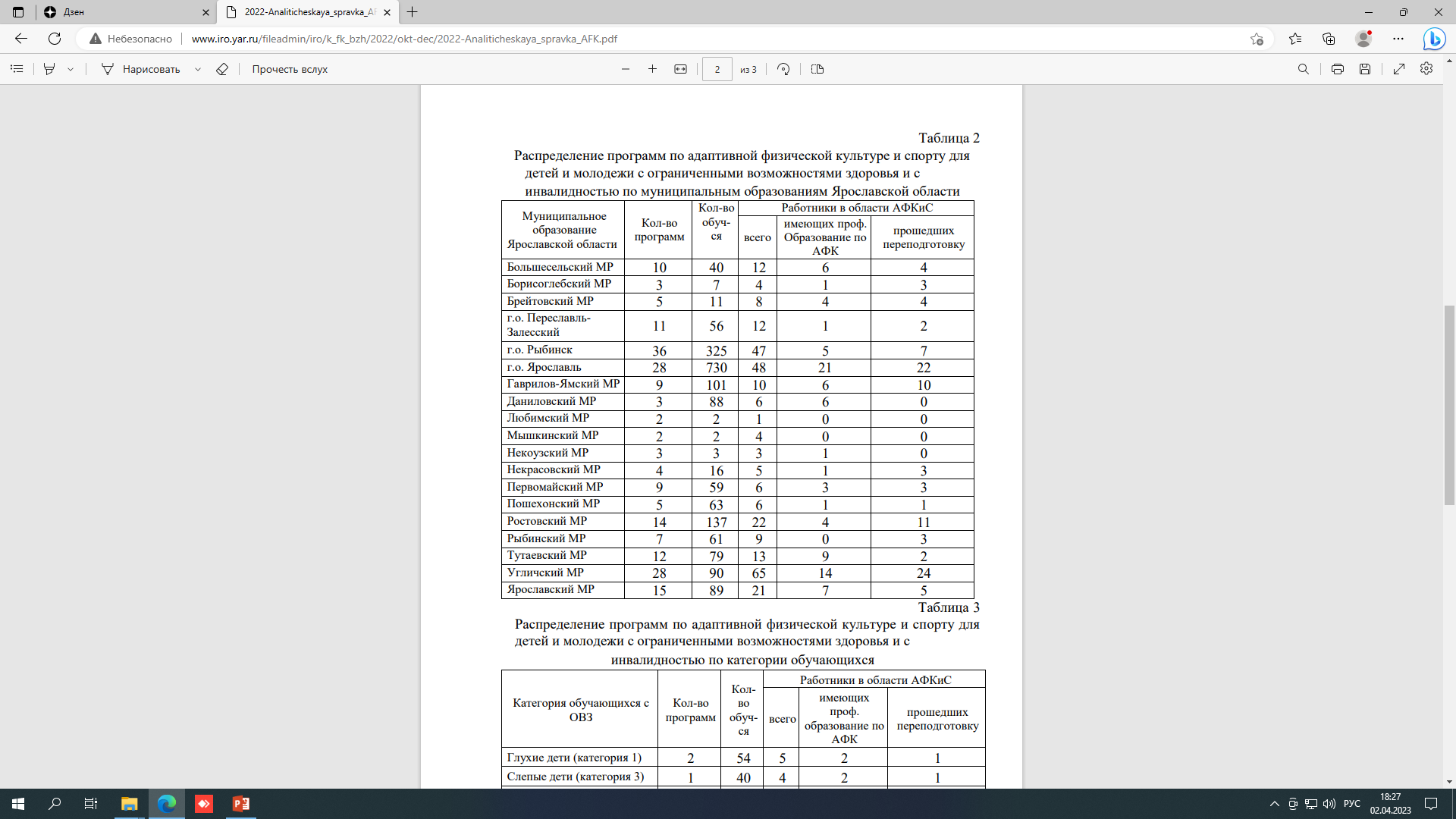 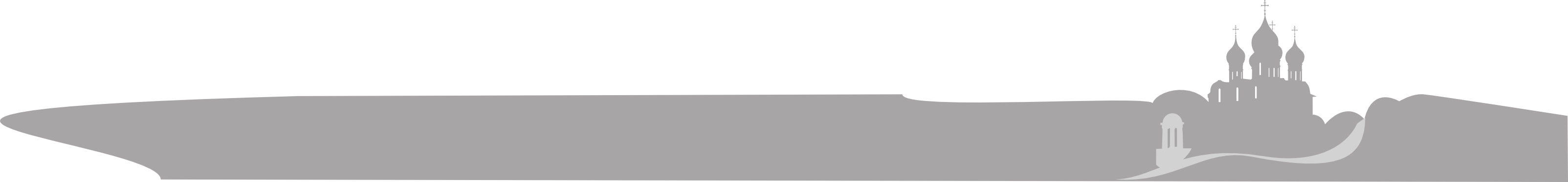 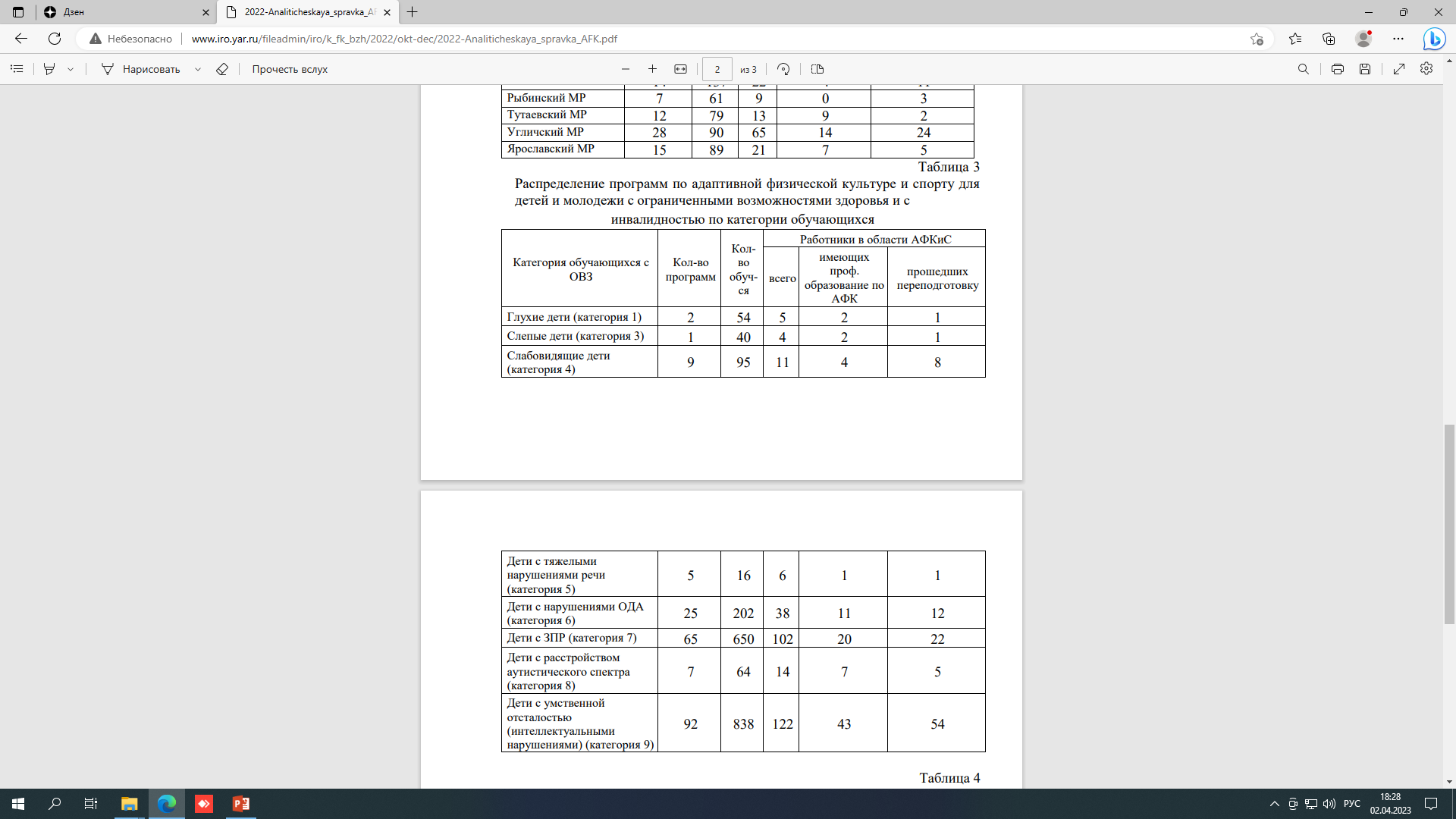 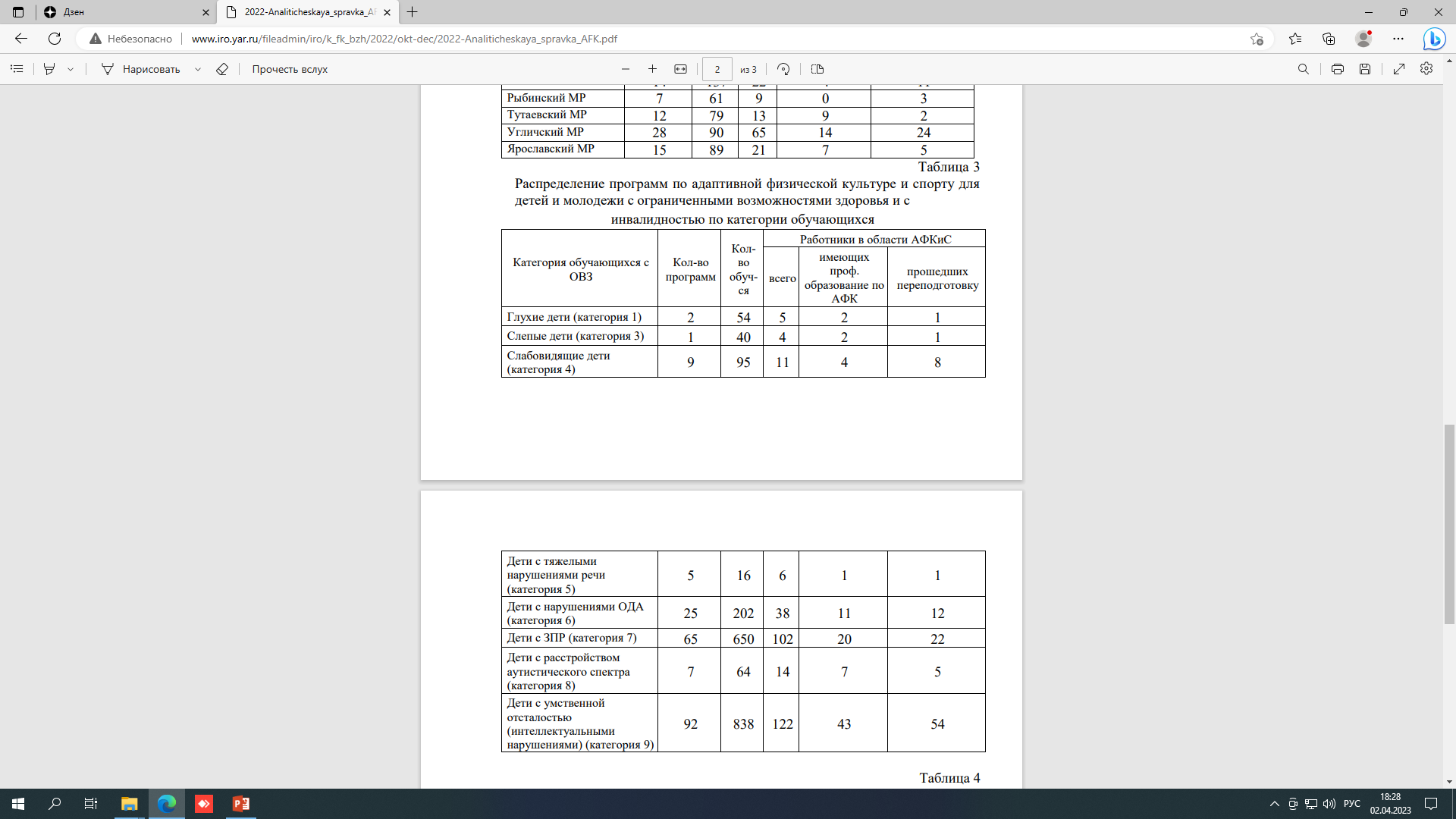 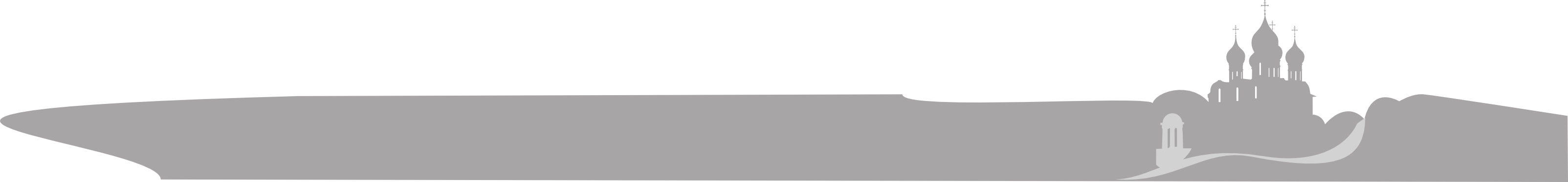 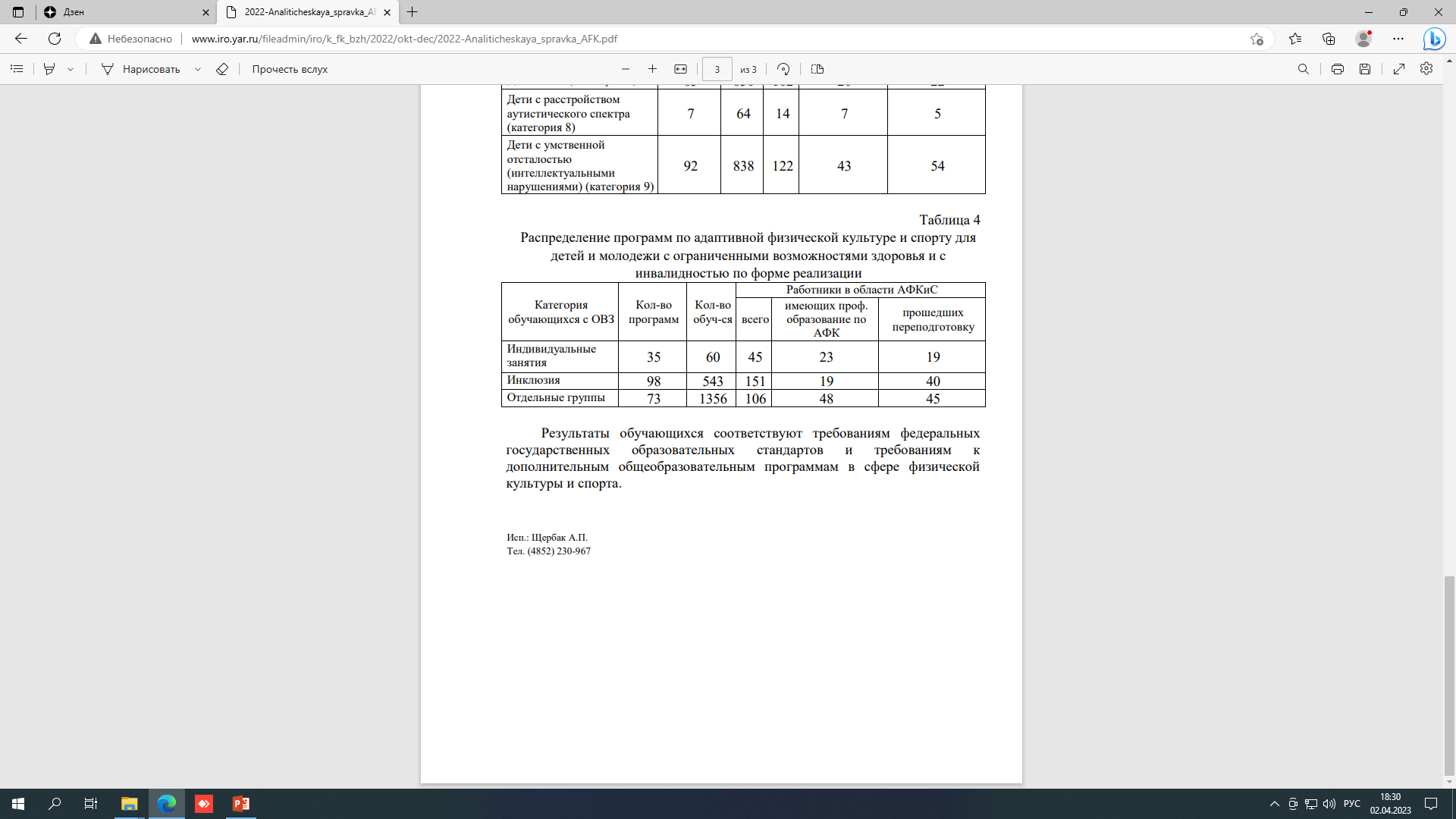 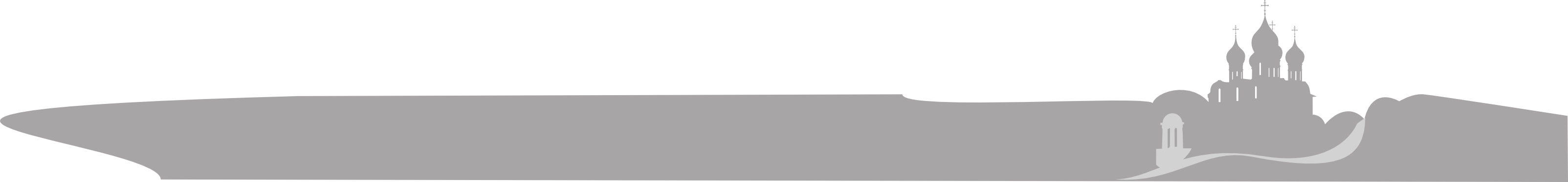